1
Theme 1  - Qualification & Disqualification
Guidance Plan:
This falls in RO’s core statutory work, therefore the constitutional and statutory provisions on Qualifications and Disqualifications, have to be thoroughly understood. 
The slides breakdown the Qualification and Disqualification, in terms of grounds and also add the extant judicial pronouncements explaining the grounds. 
The slides will also discern for the RO that while he alone is the statutory decision making authority (S 36 RPA 1951) yet the space is available to the RO where he can take inputs (informally) from other authorities for clarity before the decision making stage.
The RO has to exercise caution that no action of RO is interpreted as a violation of his statutory autonomy, which if factual, may trigger complaints and judicial pleas to vitiate the proceedings.
The RO must clearly understand the legal position (S 36(2) RPA 1951) that reference date w.r.t which qualification and disqualification of candidates is to be determined is the date fixed for scrutiny of nominations.  
These 27 slides are therefore structured as an overall narrative with a sub-text of RO’s attention being drawn to the actual legal provisions. 
At the end of the presentation a check-list/risk matrix has been attempted for a summary-cum-revision for this sub-thematic.
A question & answer format is also embedded for the RO to do a self-test after going through these slides
2
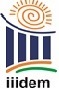 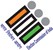 Introduction
Any person aspiring to be Member of Lok Sabha/ Legislative Assembly, whether by election or by nomination, must be qualified and must not be disqualified under the Constitution OR under any law for such membership (RPA 1951)

NB: Crucial date for determining whether a candidate is qualified or disqualified is not the date of filing nomination paper but the date fixed for the scrutiny of nominations.
1. Citizenship of India.
2.Oath or affirmation to bear true faith and allegiance to the Constitution.
3
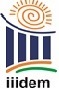 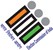 Constitutional Qualifications (Articles  84 and 173 of the Constitution)
The constitutional qualifications as per the Articles 84 (for becoming a member of Parliament) and 173 (for becoming a member of State Legislative assembly) of the Constitution are:
Constitutional Qualifications
3. Minimum qualifying age.
4. Any other qualification prescribed by Parliament
4
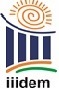 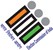 Oath or Affirmation
Purpose of Oath:
The real purpose of this oath or affirmation is that the person undertakes to bear true faith and allegiance to the Constitution and uphold the sovereignty and integrity of India.

Oath to be made by whom:
Every candidate has to make and subscribe either an oath in the name of God or a solemn affirmation in the form prescribed for the purpose in the Third Schedule to the Constitution.
Contd…
5
Oath or Affirmation-Contd.
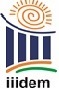 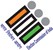 Window for making Oath/WHEN:
Oath or affirmation must be made after the nomination paper has been submitted to RO.
It must be made before the commencement of the date of scrutiny of nominations, i.e., latest by mid-night of the date preceding the date of scrutiny.
Multiple constituency situations - Oath or affirmation by a candidate contesting election from more than one constituency :
Making and subscribing of requisite oath or affirmation in one constituency is sufficient if the candidate is contesting for the same house.
Separate Oath or affirmation is required if candidate is contesting elections both to the House of the People and to a State Legislative Assembly at a simultaneous election.
Contd…
6
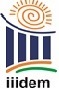 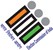 Oath or Affirmation-Contd.
Authorities Before Whom Oath Or Affirmation To Be Made:
RO or any of the Assistant ROs of the constituency.
All stipendiary Magistrates of the first class, District Judges and persons belonging to judicial service of the State.
Superintendent of the prison if the candidate is confined in a prison.
Commandant of the detention camp if the candidate is under preventive detention.
Medical Superintendent/Medical Practitioner attending to the candidate in case candidate is admitted in hospital.
Contd…
7
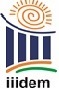 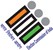 Oath or Affirmation-Contd.
Authorities Before Whom Oath Or Affirmation To Be Made:
Diplomatic or Consular Representative of India in the country, if the candidate is out of India.
Any other person nominated by the ECI, on application made to it.

NB 1: Certificate of oath to be given to the candidate without his applying for it
NB 2: Oath, if taken before a different authority, the onus is on the candidate to produce Certificate of Oath before RO
8
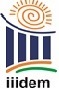 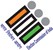 Age qualification-[Articles 84(3) and 173(b)]
A person shall not be qualified to be chosen to fill a seat in the Lok Sabha/State Legislative Assembly, unless he is of 25 years of age.

NB: Crucial date for determining whether a candidate fulfils age qualification is not the date of filing nomination paper but the date fixed for the scrutiny of nominations [S 36 (2) (a) RPA 1951]
9
Statutory Qualification (S 4, 5 RPA, 1951)
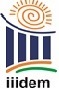 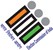 Qualifications for election to LS (S 4 RPA 1951) :
In the case of the constituencies reserved for SCs or STs, the candidate should be a member of any of those castes or tribes, in any State and an elector for any PC;
In the case of Lakshadweep (ST) PC, Sikkim PC and seats reserved for STs in Autonomous Districts of Assam:   
Lakshadweep  - candidate should be a member of any ST of Lakshadweep and an elector in Lakshadweep 
Sikkim PC  - candidate should be an elector of PC of  Sikkim
Autonomous District of Assam - candidate should be a member of ST of any Autonomous District and elector for PC comprising such Autonomous District.  
In the case of any other constituency in any State, the candidate should be an elector for any PC
Qualifications for election to LA (S 5 RPA 1951) :
In the case of the constituencies reserved for SCs or STs, the candidate should be a member of any of those castes or tribes, and an elector for any Assembly Constituency in the State;
In the case of any other constituency, candidate should be an elector for any AC in that State
In the case of a seat reserved for an autonomous district of Assam, the candidate should be a member of a [Scheduled Tribe of any autonomous district] and is an elector for the Assembly constituency in which such seat or any other seat is reserved for that district
10
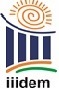 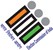 Holding an Office of profit under the Government.
Unsoundness of mind
Un-discharged insolvent.
Constitutional Disqualifications – Listing of grounds[Articles 102 (1) & 191(1)]
The constitutional disqualifications as per the Articles 102 (1) (for becoming and being a member of Parliament) and 191(1) (for becoming and for being a member of State Legislative assembly) of the Constitution are:
Non-citizenship of India or acknowledgement of allegiance or adherence to a foreign State.
Any other disqualification prescribed by Parliament.
11
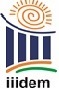 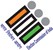 Office of profit under the Government [Articles 102 (1a) and 191(1)(a)]
Test-2           
Whether the government has the right to remove or dismiss the holder
Test-3          
Whether any remuneration is paid
Test-1                 
Whether the government makes the appointment
Meaning of ‘Office of profit under the Government’:
All questions whether a particular person is holding an office of profit under the government or not have to be decided by applying the following tests to the facts and circumstances of each case in the light of Supreme Court decision in Shivamurthy Swami Inamdar Vs. Agadi Sanganna Andanappa [(1971) 3 SCC 870 and in several other cases:
12
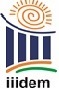 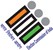 Office of profit under the Government - Removal of Disqualification Acts – Central and State Statutes[Articles 102 (1a) and 191(1)(a)]
However, Parliament and all State Legislatures have passed Acts removing disqualification in respect of certain offices mentioned therein.
Please refer to the State specific Acts regarding removal of Disqualification
NB1: When an office exempted from Disqualification under the law, the holder of such office is not deemed to be holding office of profit, irrespective of receiving remuneration.
13
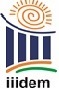 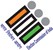 Person of Unsound mind 
[Articles 102 (1)(b) 191 (1) (b)]:
A person is disqualified if he is of unsound mind and stands so declared by a competent court.

Mere allegation not sufficient – such person should be so declared by a competent court under the The Mental Healthcare Act, 2017 (earlier under Indian Lunacy Act, 1912)
14
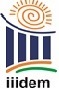 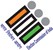 Un-discharged insolvent 
[Articles 102 (1)(c) & 191 (1) (c)]:
A person adjudged insolvent by a competent insolvency court under the Insolvency and Bankruptcy Code, 2016, (Earlier Provincial Insolvency Act, 1920) and has not been discharged from insolvency under the provision of that Act, is disqualified for contesting an election to Parliament/State Legislature.

Mere commission of acts of insolvency not a ground for disqualification.

Disqualification on this account ceases to be operative, if the insolvent  is discharged from insolvency by the competent court.
15
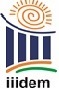 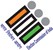 Non-citizenship of India or acknowledgement of allegiance or adherence to a foreign State 
[Articles 102(1) (d) and 191 (1) (d)]:
Citizenship of India a fundamental and essential qualification – additionally a person shall be disqualified for being chosen as, and also for being a Member of Parliament/State Legislature if he is not a citizen of India, or has voluntarily acquired the citizenship of a foreign State or is under any acknowledgement of allegiance or adherence to a foreign State.
16
Statutory disqualifications - listing Articles 102(1)(e) and 191 (1)(e) – RPA 1951
Sec 8-conviction for certain offences
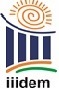 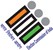 Sec 10A-failure to lodge account of election expenses
Sec 8A-commission of corrupt practices
Parliament is empowered to make statutory  laws prescribing disqualifications for membership for both Parliament and State Legislatures.
Statutory Disqualifications
Sec 9-dismissal from govt. service for corruption or disloyalty
Sec 10-holding office under government company
Sec 9A-contract with “appropriate government”
17
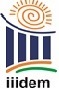 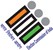 Disqualification on conviction for certain offences 
S 8, RPA, 1951
S 8, RPA, 1951details the offences the conviction for which leads to disqualification.
Conviction by Trial Court attracts disqualification.
Release on bail does not remove disqualification, unless conviction is also stayed during pendency of appeal.
NB: Please note the difference between release on bail vs. stay on conviction
Contd…
18
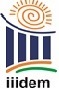 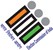 Disqualification on conviction - Period of disqualification…contd.
Disqualification  commences  from  date  of  conviction,  and  shall continue during the period of imprisonment till further period of six years since release from prison.
Offences and period of imprisonment for disqualification - 
On conviction for offences mentioned u/ S 8(1) RPA 1951 -Disqualification for six years even if there is no sentence of imprisonment.
On conviction, for offences mentioned u/s 8(2) RPA 1951 – Disqualification only if there is sentence or imprisonment for minimum 6 months
On conviction for any other offences (Sec 8(3) RPA 1951) - minimum imprisonment of 2 years only will result in disqualification
19
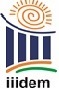 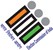 Disqualification on conviction – conviction for more than one offence in a common Trial…contd.
Release on bail does not remove disqualification unless conviction is also stayed  during pendency of appeal
In case of conviction for more than one offence in a common trial and with the sentences of imprisonment to run consecutively, for the purposes of S 8(3) RPA, 1951, the period of sentence of imprisonment for each offence should be added and if the total length of time is two years or more, the convicted person shall be disqualified u/s 8(3) of RPA, 1951.
Contd…
20
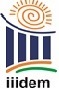 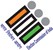 Disqualification on ground of corrupt practices S 8A RPA 1951
Disqualification on ground of corrupt practices arises out of order passed by the President on the opinion tendered by ECI (S 8A, RPA 1951)
List of such disqualified persons, if any, is circulated by ECI from time to time.
NB: RO must check the updated list of disqualified persons and also note the time period for the disqualification as mentioned  in the list
21
Disqualification for dismissal from government service for corruption or disloyalty to State S 9, RPA, 1951
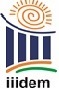 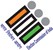 Dismissal from Govt. service
A candidate dismissed from government service within the last five years must produce a certificate from ECI that he was not dismissed for corruption or disloyalty to State
Filing of certificate
Such certificate must be filed with the nomination paper
Otherwise nomination shall be rejected [Section 33(3) RPA 1951]
Contd…
22
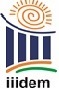 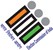 Disqualification for contract with appropriate government S 9A, RPA, 1951 – contd.
‘Appropriate government’ means Central Government in the case of election to Parliament, and State Government in the case of election to State Legislature

3 Conditions 
Contract should be subsisting on the date of scrutiny of nominations;
Contract should be either for supply of goods to the govt or for execution of works.
Contract should be with ‘appropriate government’;
23
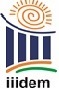 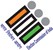 Disqualification for holding certain offices under government company S 10, RPA, 1951
Who is disqualified under S 10 RPA 1951 
      Only Secretary, Manager or Managing Agent of government company is disqualified
What is ‘Government company’
      Only Secretary, Manager or Managing Agent of government company is disqualified
What is 'Appropriate Government‘
‘Appropriate government’ means Central Government in the case of election to Parliament, and State Government in the case of election to State Legislature.
Contd…
24
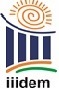 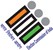 Disqualification for failure to lodge account of 
election expenses S 10A, RPA, 1951 – contd.
Only those persons are disqualified whose list is circulated by ECI from time to time.

Disqualification U/s 10A RPA 1951 is for specific period of 3 years from the date of order.  Pl. go through the list of disqualified persons in respect of your State carefully.
NB 2: ECI can reduce the period of disqualification in certain cases by a speaking order, copy of which will go to CEO. Accordingly, RO to coordinate with CEO
25
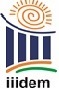 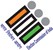 Contd…
26
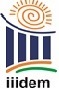 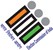 Contd…
27
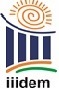 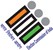